Trinn 11
Barnets niende leveår
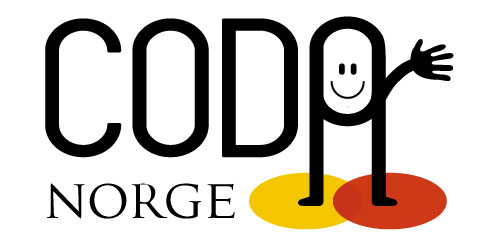 Tema for trinnet
Tospråklig og tokulturell oppvekst
Skriftspråksutvikling

Identitet
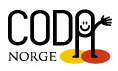 Hvem er jeg?
Identitet
Familie
Venner
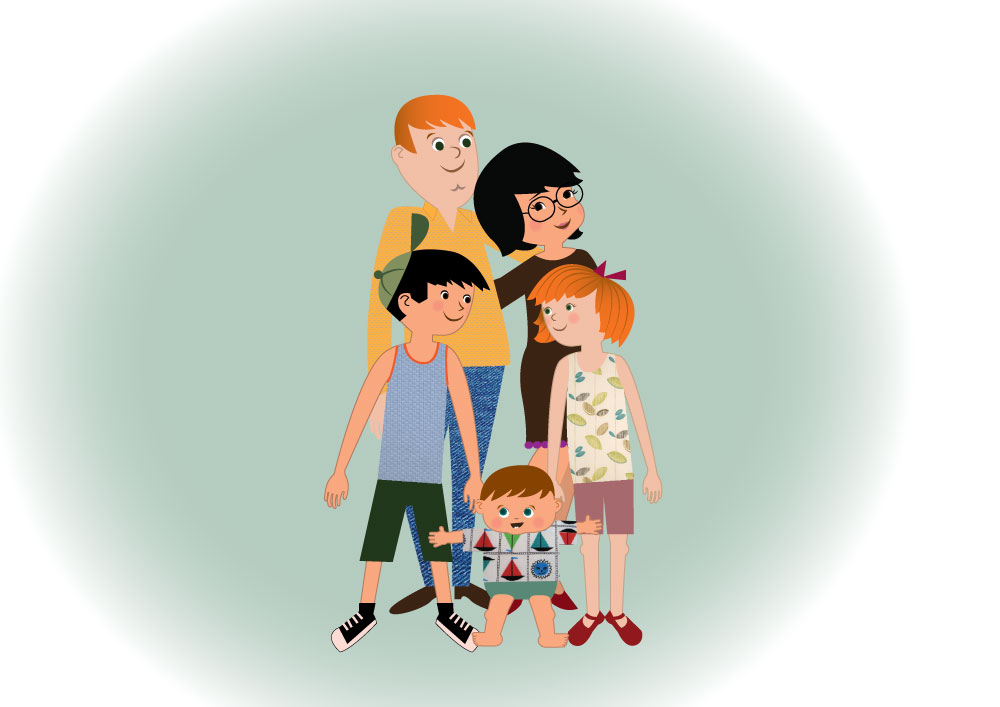 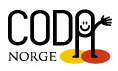 Kan din mamma lukta?
Vad som är typiskt för CODA-barn
• Är självständiga och vågar mer
• Pratar mycket
• Är sociala
• Lyssnar och pratar samtidigt
• Sätter andras välmående i första hand
• Gestikulerar mycket
• Reagerar på ljud
• Behöver ha ögonkontakt för att förstå
• Reagerar inte när namnet ropas
• Beskriver mer målande
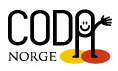 [Speaker Notes: Her kan også introduksjonsvideon til «Hjelp – et hørende barn!» vises. 
Kjenner foreldrene igjen dette? Ser barna det selv? 

Vet foreldrene om barna får mye spørsmål og om de vet hva de skal svare?]
Flickan på två stolar
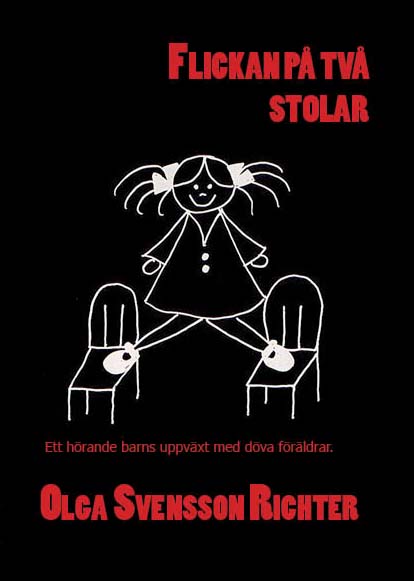 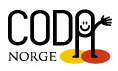 [Speaker Notes: Kan bestilles på www.doviana.se 

Her kan man presentere utdrag om det er interessant, ellers er det et boktips.]
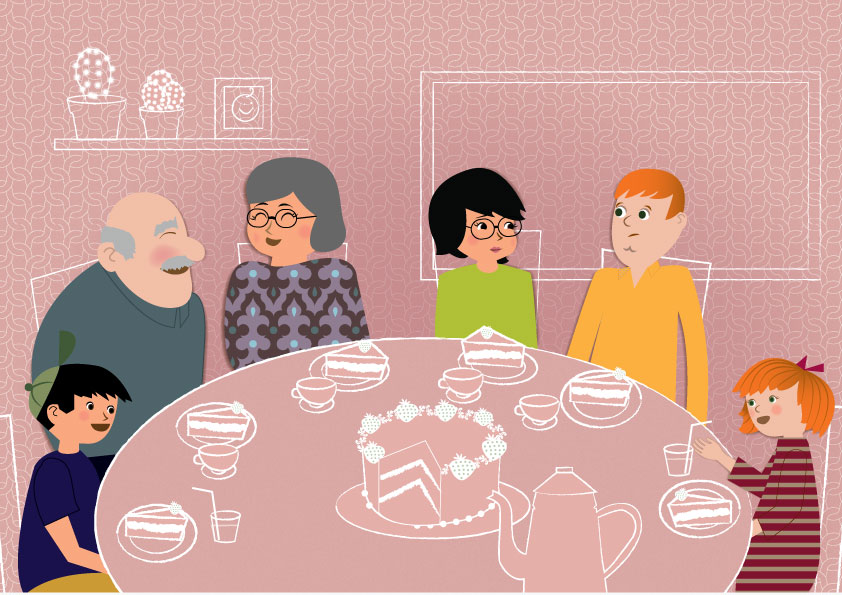 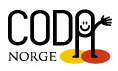 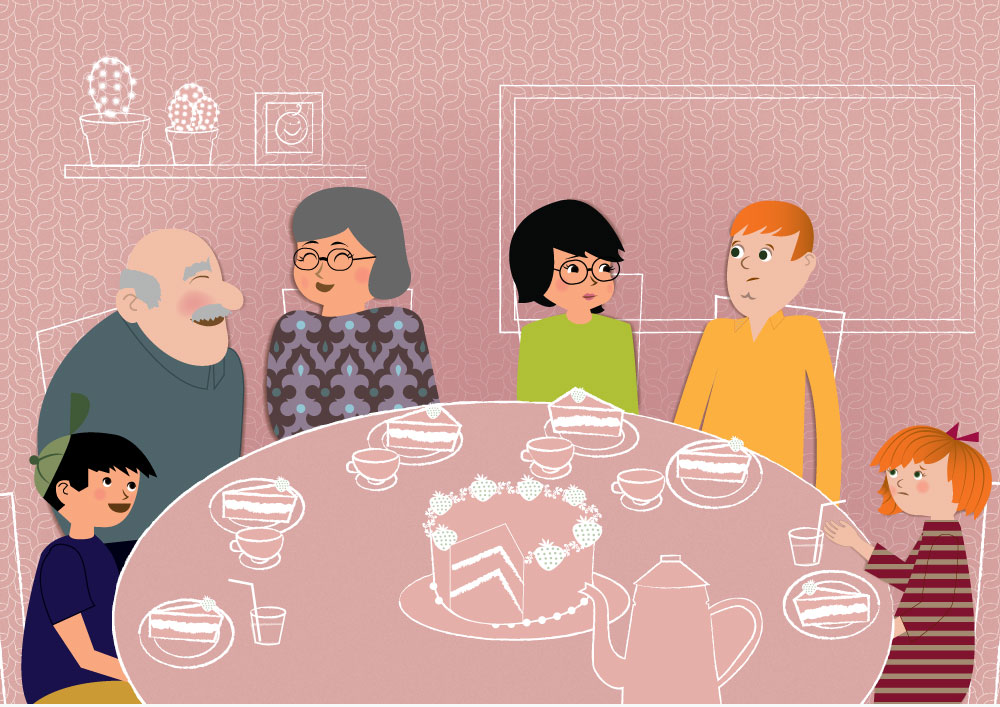 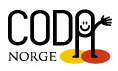 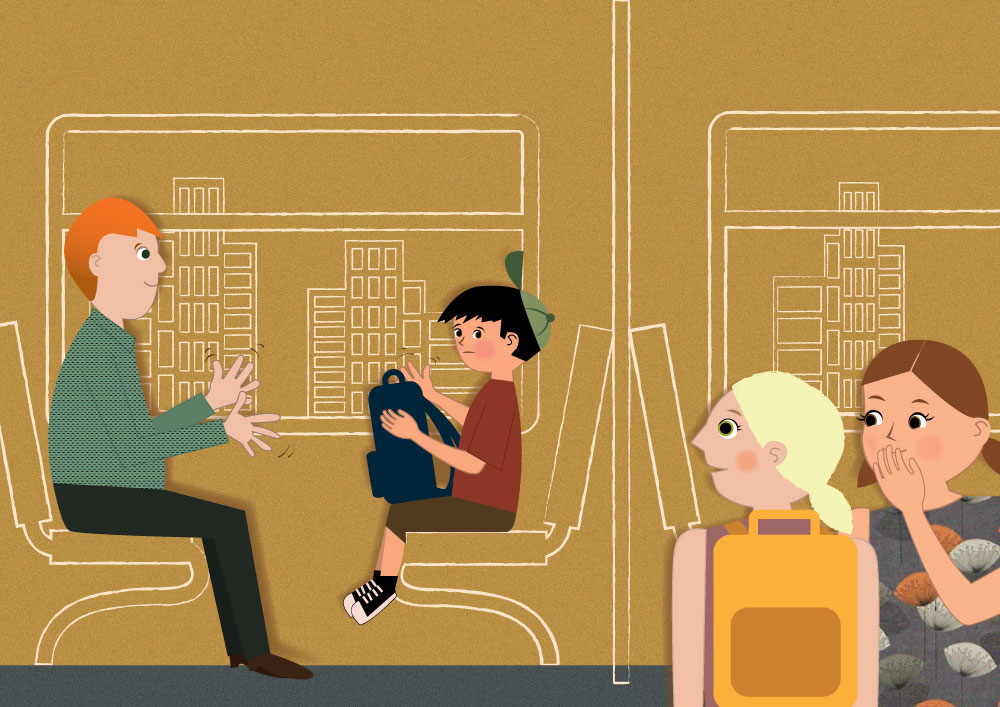 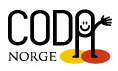 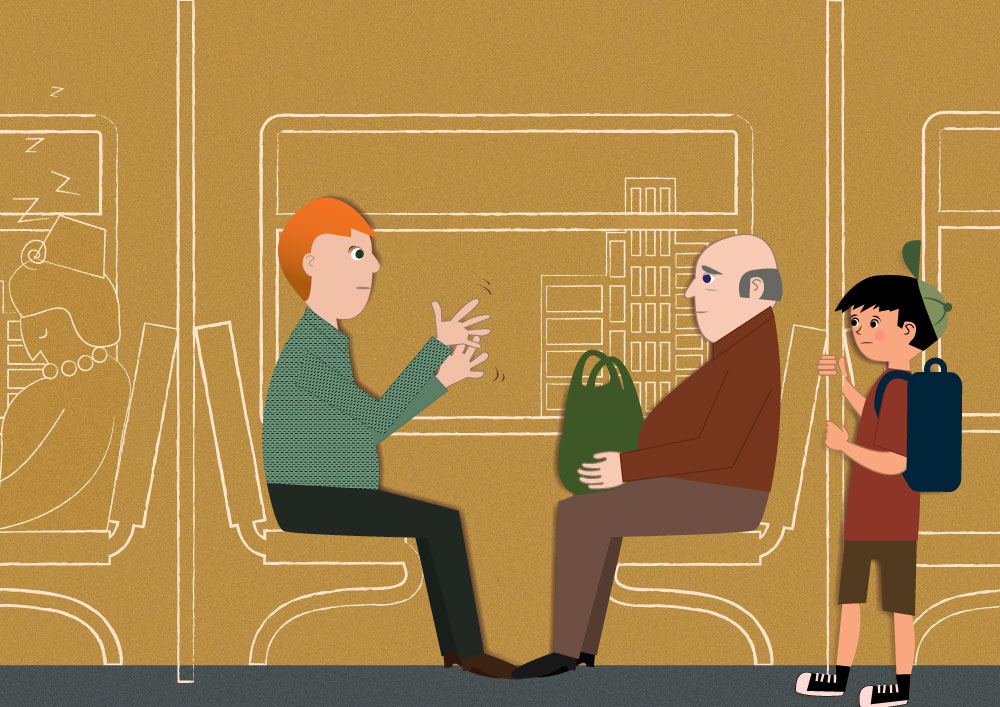 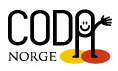 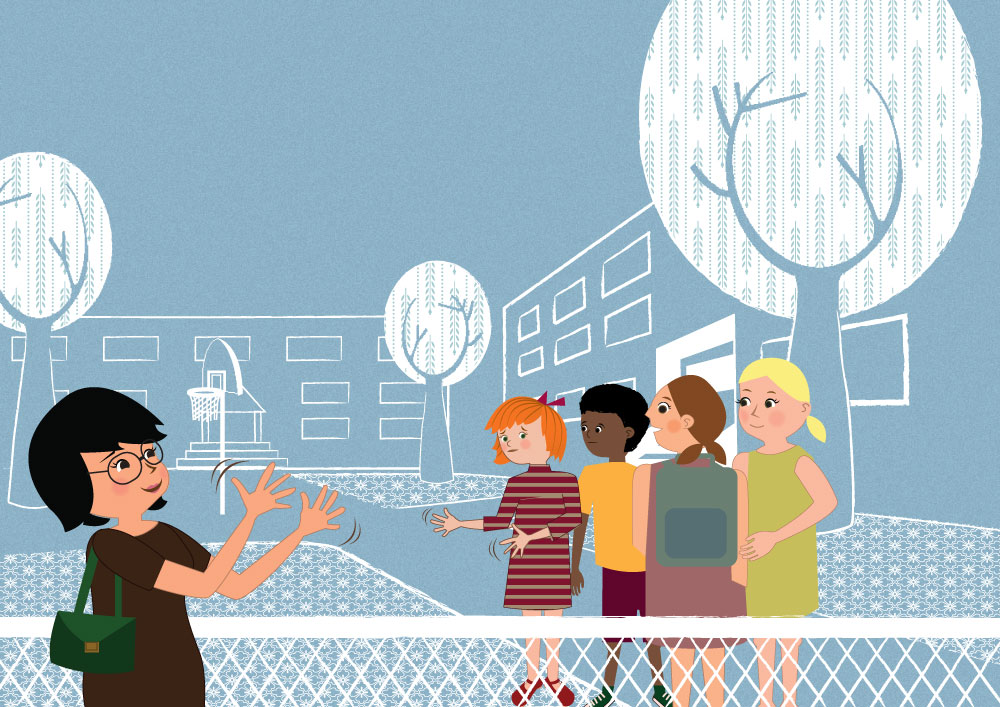 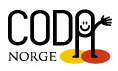